Наименование ОУ
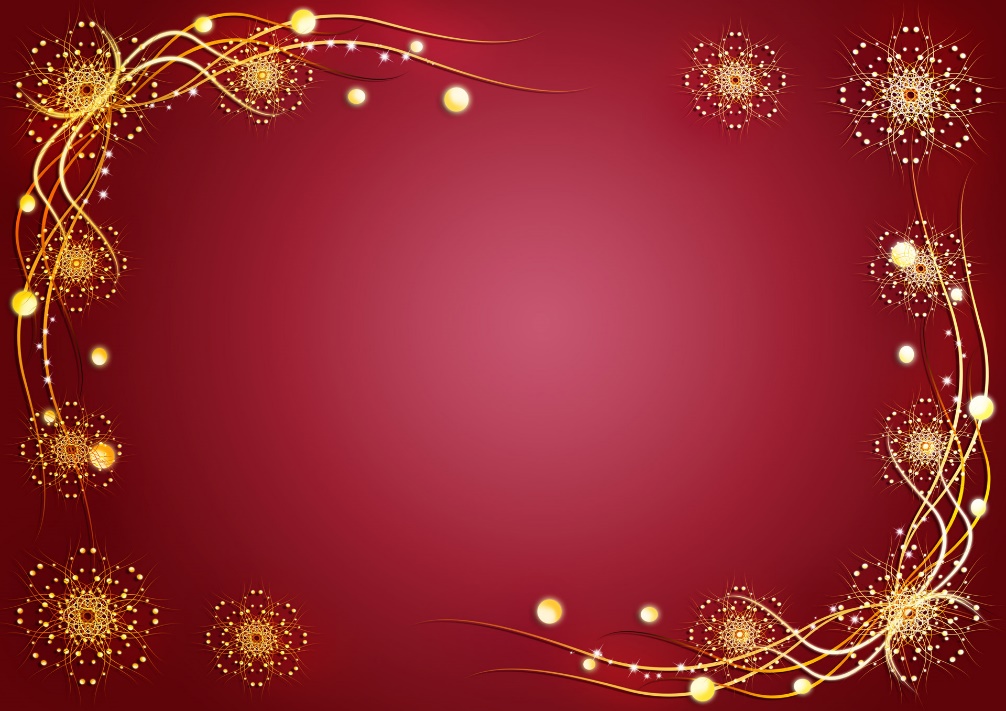 ФамилияИмяОтчество
ПОРТФОЛИО УЧИТЕЛЯ
Общие сведения
Дата рождения
Уровень образования
Место учебы
Специальность по диплому
Квалификация по диплому
Стаж трудовой деятельности
Стаж педагогической деятельности
Стаж работы в данном ОУ 
Квалификационная категория
Срок действия категории
Занимаемая должность
Стаж в данной должности
Контактные данные:  
     e-mail 
     адрес сайта
Дополнительные сведения
Почетные звания
Награды
Ученая степень
Грамоты
Дипломы
Благодарности
Кредо
мониторинг повышения квалификации
Индивидуальный план саморазвития
Тема самообразования
Проблема
   План самообразования
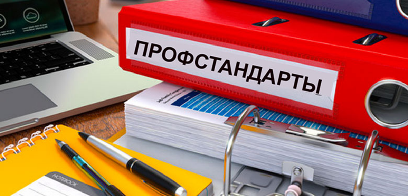 Результаты освоения обучающимися образовательных программ
Результаты освоения ООП
Результаты освоения обучающимися образовательных программ
Результаты освоения АОП
Мониторинг участия в предметных конкурсах и олимпиадах
Мониторинг диссеминации собственного опыта
Мониторинг участия в экспертной деятельности
Мониторинг участия в профессиональных конкурсах
Мониторинг участия в разработке документов
Это изображение, автор: Неизвестный автор, лицензия: CC BY-NC-ND